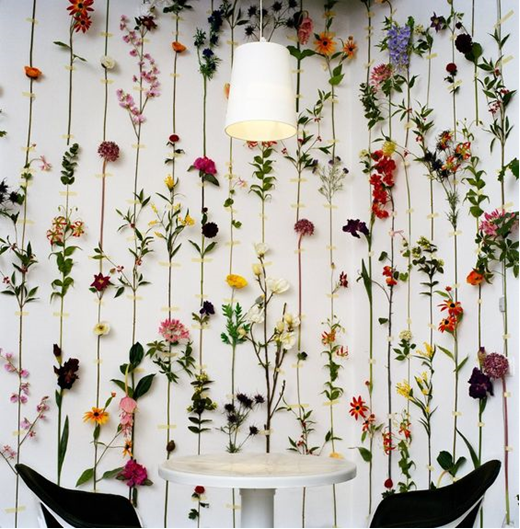 Product en presentatie
Ontwerp 
bloemwerk passend bij jouw bedrijfsidee
BG42
Leerdoel6. Je maakt bloemwerken die aansluiten bij het bedrijfsidee.
Wat laat je zien in deze IBS?
P4-K1-W2 Ontwikkelt innovatieve arrangementen 
De beginnend vakexpert bloem, groen en styling ontwerpt en realiseert arrangementen, bijvoorbeeld een inrichting van interieur en/of buitenruimte, zoals een etalage/winkelinrichting, evenement, beurs of tentoonstelling. 
Hij werkt daarbij onder andere met bloemen en andere organische en anorganische materialen.
 Hij ontwerpt op basis van de wensen van de opdrachtgever/klant en geeft daarbij zijn visie en ideeën over de mogelijkheden. 
Hij verbindt functionaliteit en creativiteit met elkaar
Eisen opdracht; Ontwerp en maak een  bloemstuk van 1.50 cm hoog met minimaal 1 steekvaas (maximaal 2)
Doen
Zoek inspiratiebronnen (sfeer, idee, vorm, kleur, etc)
Zoek naar materiaal -inspiratie
Maak een materialenlijstje van minimaal 10 passende materialen Bloem, groen, ondergrond etc.
Benoem de leveranciers van de materialen en benoem waar je deze kunt inkopen
Maak schetsontwerpen
Bedenk technische oplossingen voor de toepassing van steekvazen
Maak een technische tekening
Maak een voor calculatie

Uitwerking en ontwerpen komen in je verslag
Uitvoering van het ontworpen arrangement
Tijdens de pratijktoets
+

prijsberekening